Имидж учителя
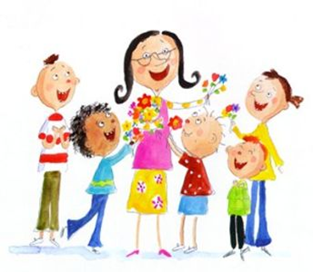 Имидж  – это  целенаправленно созданный образ какого-либо лица, явления, предмета, Он  фиксирует  определенные характеристики и  оказывает  эмоционально-психологическое воздействие на окружающих
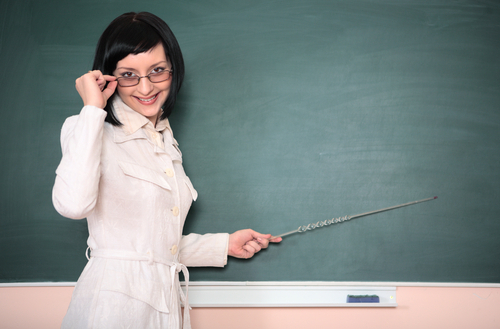 Имидж, который  постоянно  не подкрепляется в реальности, не имеет смысла. Для педагога  как  профессионала важен контакт с окружающим миром. Поэтому главной  составляющей  его имиджа являются:
1.       высокая самооценка и уверенность в себе 
2.       позитивный  взгляд на мир
3.       социальная и личная ответственность за реальные  дела
4.       желание меняться  в  соответствии с велениями времени
5.       умение  разумно рисковать

Если ваша  жизненная  установка не способствует успеху , измените ее, измените свой имидж – тогда   и вас ожидает успех!
Учитель начинается с того, как он выглядит. В структуре имиджа профессионала, выделяются компоненты:
·           внешний
·           процессуальный
·           внутренний 
Внешняя составляющая  — это мимика, жесты, тембр и сила голоса, одежда, манеры, походка.
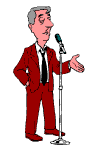 Требования  к  внешнему  виду  педагога
Культура одежды  является визитной карточкой учителя. 
·          Стиль одежды  .Классический, несколько  консервативный вид предпочтительнее, чем сверхмодные одежды Внешний вид педагога   должен быть элегантен, аккуратен, чистый, опрятный .  Он   должен внушать уважение , вызывать доверие. Одежда должна быть удобной, но не противоречить общепринятым нормам приличия.
·          Силуэт одежды . Большинство людей  воспринимают  респектабельный костюм как   свидетельство  солидного статуса  его  владельца.  К респектабельному  стилю не относятся  джемпер, свитер (особенно пушистый), джинсы  или мягкие брюки, пышные платья с оборками и кружевами. В обыденном сознании   людей такие  элементы, округляющие силуэт, свидетельствуют  о низком социальном статусе его владельца.
Форма одежды . Идеальная  форма одежды для учителя та, что  способствует концентрации внимания учеников не на изучении особенностей одежды, а  на усвоении материала. Такой одеждой является деловой костюм.  . К деловому костюму относится   пиджак с юбкой или брюками и блузку. Это может быть также красивое, элегантное, но деловое  платье.
·          Цвет одежды. Учитель может корректировать свой имидж, улучшить его, меняя свои цвета в одежде .Общепринято, что  черный, белый и серый цвета поднимают статус личности в глазах окружающих. А яркая цветная гамма привлекает  внимание   учеников только  к внешнему виду учителя.
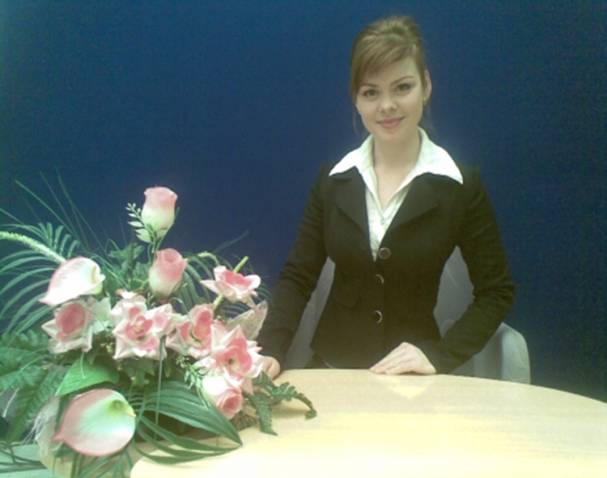 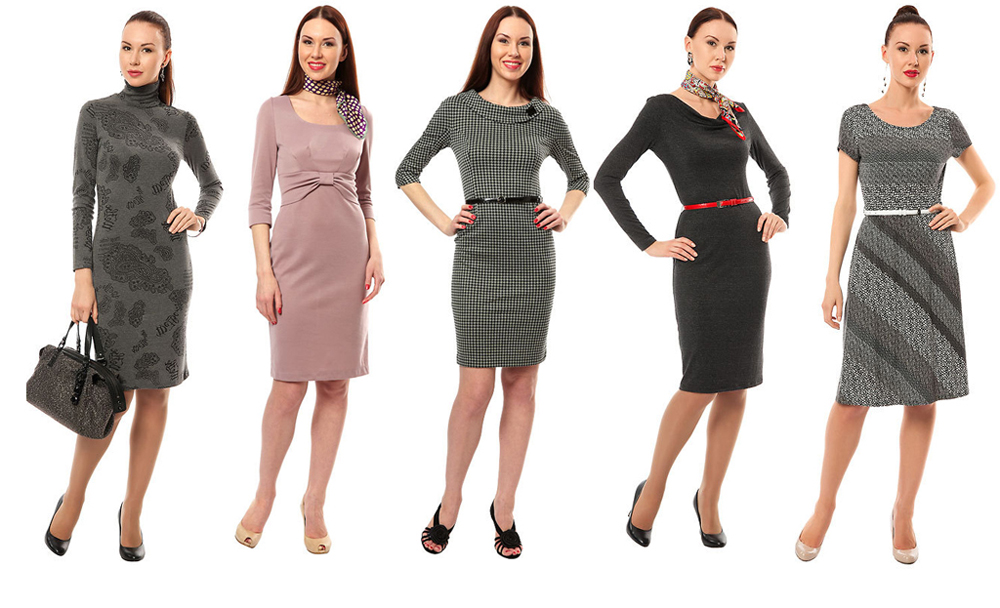 ·          Украшения.   Украшений в  наряде   педагога должно быть минимальное количество. Они должны быть неяркими, неброскими. Подойдут бусы из мелкого жемчуга средней длины, тонкие кольца из благородного металла, небольшие серьги.
·     Прическа, макияж.  Они должны  производить впечатление ухоженной женщины. Лучше  выглядеть максимально естественно. Макияж и маникюр  нужно   подобрать в сдержанных нейтральных тонах. Прическа должна быть достаточно строгой, а  цвет волос — естественным.
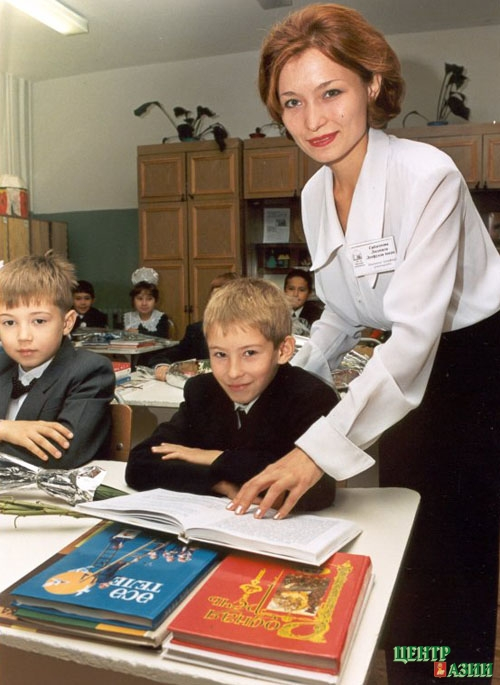 Деловые качества  и  профессиональные манеры
·          Для имиджа педагога  важны деловые качества – профессиональная  компетентность, пунктуальность, деловитость. 
·          Уважение к чужому труду, к чужому времени .Потребность в самообразовании: постоянный  интерес к научно-методическим инновациям. 
·          Профессиональные  манеры, соблюдение делового  этикета  в общении с учащимися,  коллегами, родителями школьников. А также — соблюдения субординации. 
·          Правильная  лексика, отсутствие жаргонных  слов.
·          Негативно  влияет  на  имидж педагога  курение, тем более  употребление алкогольных напитков.
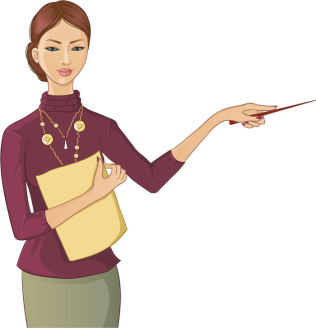 Голос
·           Голос – это  главное орудие труда  педагога на уроках, внеклассных занятиях, родительских собраниях
·          . Над своим звуковым имиджем нужно  постоянно работать
·          Голосом  можно  увлечь, овладеть вниманием  аудитории  при условии  использования правильной дикции, тона, громкости, выразительности. Если использовать в голосе повышенные, невротические тона, это отталкивает и раздражает  аудиторию
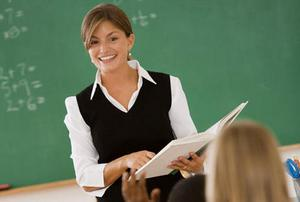 Арома-имидж
 Запах  – это  сигнал о   социальном статусе  человека, один из главных  показателей того, из какого социального слоя человек ( дорогие духи  бизнес-леди, например)
·          Запах  сильно действует на подсознание. Дети привыкают к запаху любимого учителя. 
·          Арома - имидж включает в себя аромат классной комнаты, запах духов учителя, запах свежести проветриваемого помещения
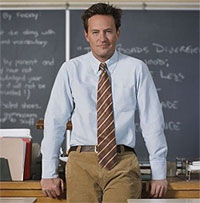 Случается,  что   имеются все элементы правильного  имиджа , но он все-равно не дает желаемого результата. Возможно, вам  не хватает  самого главного  аспекта вашего личного успешного  имиджа  – привлекательности в глазах окружающих.
Привлекательные люди:
·          естественно ведут себя 
·          дружелюбны, с ними легко общаться
·          уверены в себе
·          умеют легко  вызывать человека на разговор о нем
            самом; 
·          часто и  искренне улыбаются
·          имеют  хорошее чувство юмора 
·          часто и   искренне  говорят комплименты
·          знают нормы  этикета  и следуют им
·          способны  посмеяться над собой 
·          понимают,что возможности  человека  ограничены, и  не на все вопросы  есть ответы
Стратегия  технологии успешного имиджа учителя 
1.  Найдите свой  смысл жизни, поставьте планку потребностей2. Проведите  инвентаризацию своих способностей и возможностей, Сделайте анализ того, что имеете и что можете сами  изменить к лучшему3. Развивайте чувство собственного достоинства , избавьтесь  от заниженной или завышенной самооценки. Возможно, нужно  избавиться от невротического поведения.Оно  препятствует   созданию  успешного  имиджа.4. Ваши правила: самовоспитание, самоорганизация, самоконтроль,  самообразование, то есть, постоянный интерес к профессиональному росту, к науке, к психологии .5. Найдите  свои  методы мотивации  к успеху, отмечайте  и гордитесь   вашим  каждым  шагом  вперед6. Развивайте позитивное мышление, способность превращать неудачу в успех7. Работайте  над своим духовным содержанием, только соблюдая   духовные законы , вы  найдете путь к успеху.
В каждой профессии есть свои «нельзя». Есть они и в учительской профессии: учитель не должен быть серым
 Как точно заметил С.Л. Соловейчик: «Рядовой учитель – не очень законное сочетание слов: учитель не может быть рядовым, в противном случае он не учитель…Подавший заявление в педагогический институт по сути берет на себя обязанности стать идеалом человека хотя бы для будущих учеников».

Учитель – это не только профессия, это – жизненное кредо. Такой ли вы  Учитель, зависит только от вас.
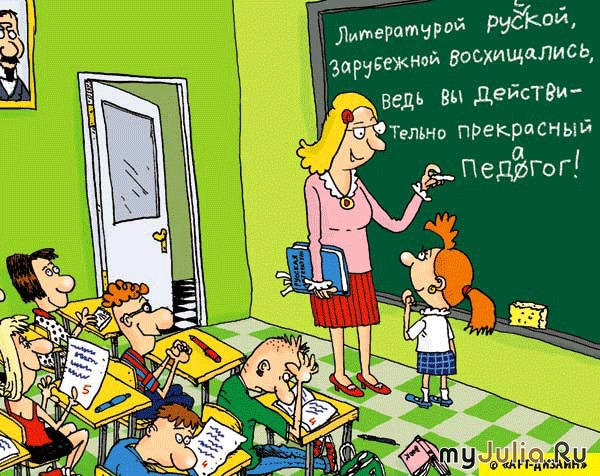